“PAPER TITLE”
Author1 <email>
Affiliation
Author2 <email>
Affiliation
IEEE LISAT Conference * 5 May 2023 


NYIT, Old Westbury
Abstract
Yada, Yada, Yada
But you yada yada’d over the best part!
No I mentioned the bisssque
2
Overview
One
Two
Three
3
[Speaker Notes: SDG]
Title
Yada, Yada, Yada
4
Questions? Need Help or Suggestions?
Please contact Us:
Author1
Affiliation
<email>

Author2
Affiliation
<email>
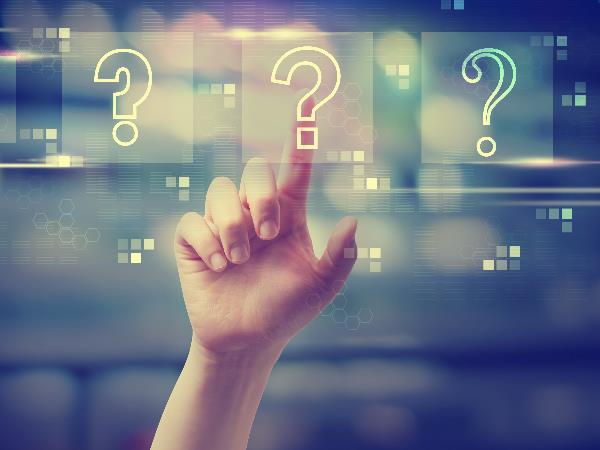 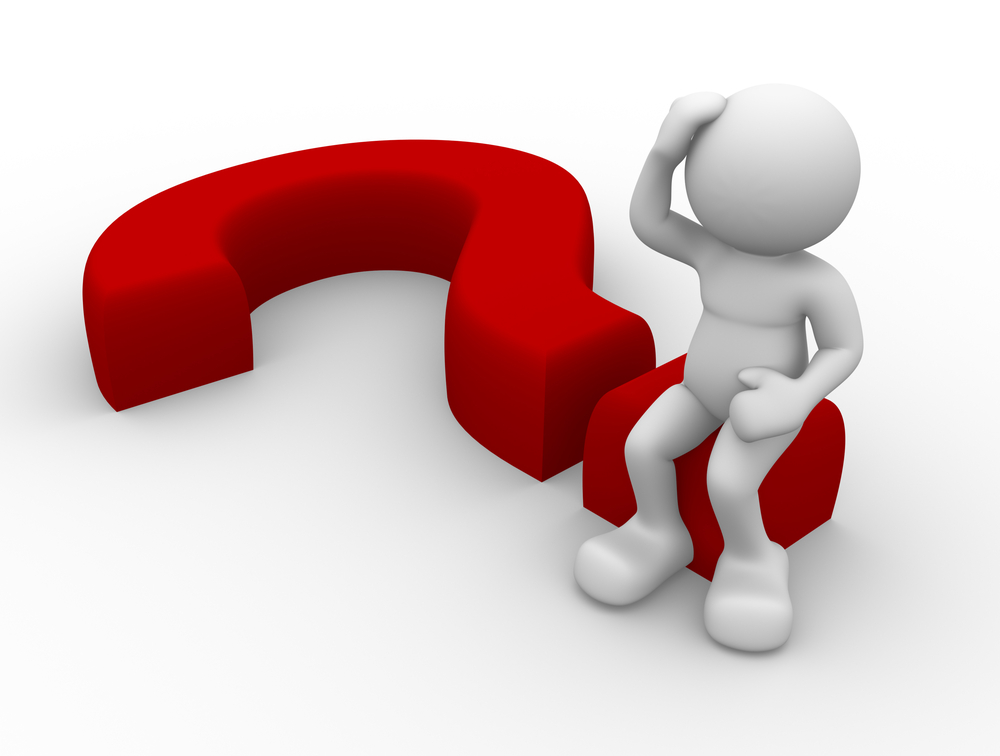 5
END
6